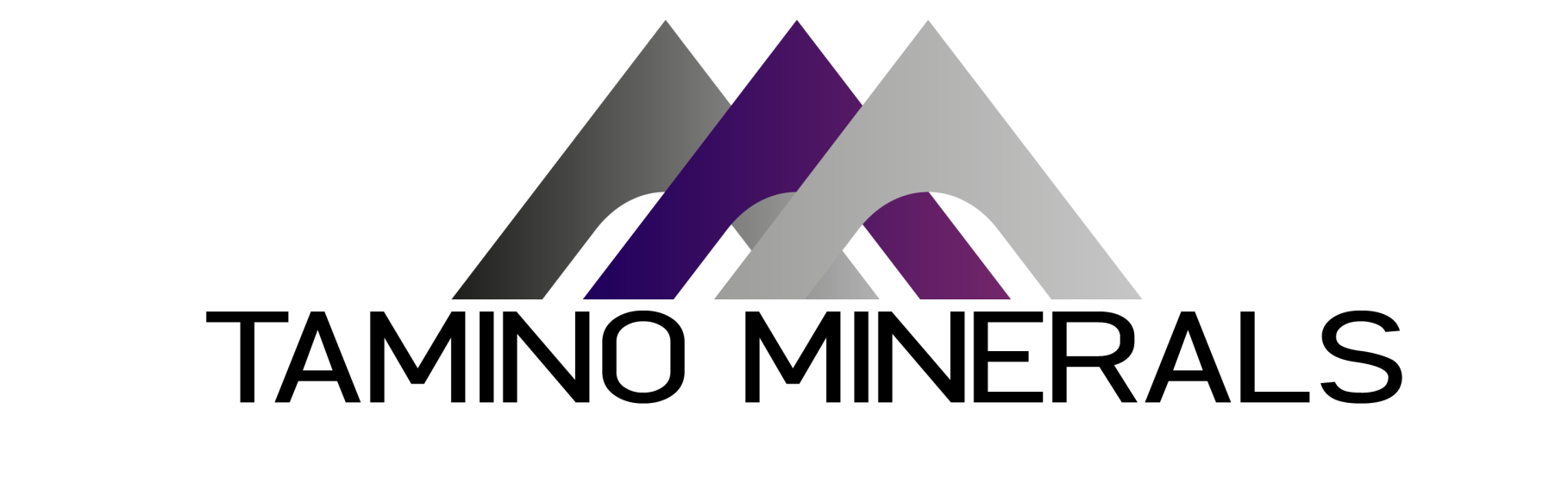 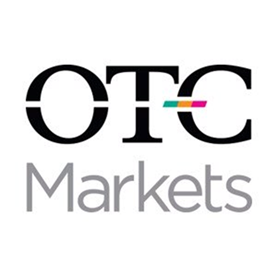 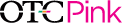 September 2021
Forward Looking Statements
This presentation may contain forward-looking statements that involve a number of risks and uncertainties, including statements regarding the outlook for the Company’s business and operational results. By nature, these risks and uncertainties could cause actual results to differ materially from what has been indicated. Risk factors that could cause actual results to differ materially from any forward-looking statement include, but are not limited to variations in the nature, quality and quantity of any mineral deposits that may be located, being unsuccessful in establishing mineral resources and reserves, inability to produce minerals from its properties successfully or profitably, capital and operating costs varying significantly from estimates, delays or failure in obtaining governmental, environmental or other project approvals and being unable to raise the necessary capital or to be fully able to implement its business strategies.  Forward looking statements are made based on management's beliefs, estimates, assumptions and opinions on the date the statements are made. Although the Company believes that such statements are reasonable, it can give no assurance that such expectations will prove to be correct and the Company undertakes no obligation to update publicly or otherwise revise any forward-looking information as a result of new information, future results or other such factors that affect this information, except as required by law.
Mining Projects
The Company holds 3 mining Exploration Projects
Location: Sonora, Mexico
Description of Main Activity: The 3 Projects are to explore  Precious Metals
El Volcan Project Gold Project
El Volcan Project Gold Project
Au, Ag
Geologic Information 
El Volcan is located in a Metalogenic province with numerous but seemingly isolated areas of historic mining dominated by Au, Ag, Pb, Zn and Cu almost exclusively expressed surficially as veins of varying width and lengths. ​
The type of rock is Metamorphic of the Paleozoic quartzites, siltstone and limestones crop out within the project area. The massive quartzites tend to form the more extensive outcrops.​
El Volcan Project Gold Project
Au, Ag
Geologic Information 
Tertiary rhyolite, described as a quartz porphyry in the Geologic Map prepared by our Consultants Cascabe, crop out in the central part of the area.
These rhyolite outcrops may represent two to four rhyolite domes. Intrusion (or extrusion) of these rhyolite masses could be responsible for many of the low angle faults in the area and may have played a role in mineralization. ​
El Volcan Project Gold Project
Au, Ag
Geologic Information 
Quaternary rocks are generally limited to alluvial deposits in the dry washes and locally cover some areas on ridge slopes and tops. These quaternary deposits cover a relatively large aerial portion of the adjacent areas especially in the lower, flat lying areas. ​
​
El Volcan Project Gold Project
Board of Directors
Pedro Villagran Garcia MBA, President & CEO 
Involved in junior resource sector for 14 years.  Founder of Sierra Madre Gold Corporation, former director for  Farallon Resources Ltd.  Very strong relationships within the Mexican Federal Government. Mr. Villagran  Garcia has a good track record with exploration projects and a producing mine in Mexico and has been recognized for his capital  raising abilities. Mr. Villagran Garcia holds a MBA from Insituto Tecnologico de Estudios Superiores de Monterrey (ITESM), Mexico’s #1 business school.
Board of Directors
Joseph Berry, Director 
Involved in junior resource sector for 20 years.  Co-Founder of Sierra Madre Gold Corporation. Director  As an entrepreneur, Dr. Berry has been involved with starting up several successful businesses across Canada, USA and Mexico. He has also acted as President of Summex Exploration Inc, a privately held Nevada Company. Summex Exploration Inc was responsible for starting the evaluation and acquisition of the Campo Morado Project, Mexico. Dr. Berry also has a strong reputation as an angel investor in the mining community and started the Sierra Madre Gold de Mexico S.A. De C.V with the Monterde Project in Mexico. He currently practices as a Chiropractic Physician in Chicago, IL.
Share Structure and Financing
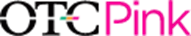 Total Issued and Outstanding 467,585,278
Free Trading Shares 149,811,161
Price Per Share Market Price
Plans to uplist in the TSX-V and OTC QB
Contemplated 2021 & 2022 Activity
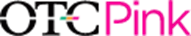 Preparation of Geologic Reports NI 43-101
Projected $2.2 Mill. USD Budget
Remap and resample areas of interest
Target Drill Testing (core)
Mapping and Sampling within the primary exploration area.
Completion of Topographical mapping of project
Geophysical IP Survey is scheduled to commence
2500 meter Diamond Drill Program
Up list into the OTC QB & TSX Venture Exchange
Contact Us
Pedro Villagran Garcia
President & CEO
Tamino Minerals Inc. 
OTC: TINO
1-416-602-4892
info@taminominerals.ca
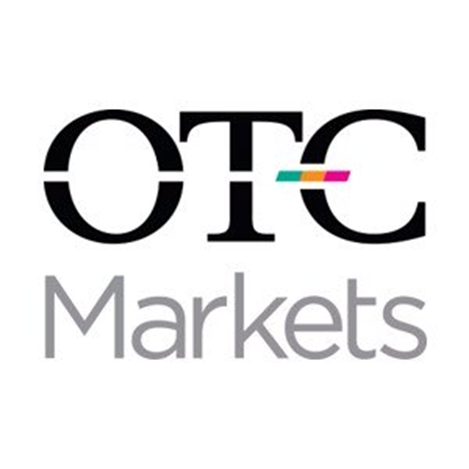 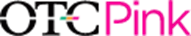 taminominerals
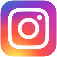 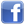 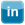 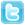